Changing XPRES in BTAC
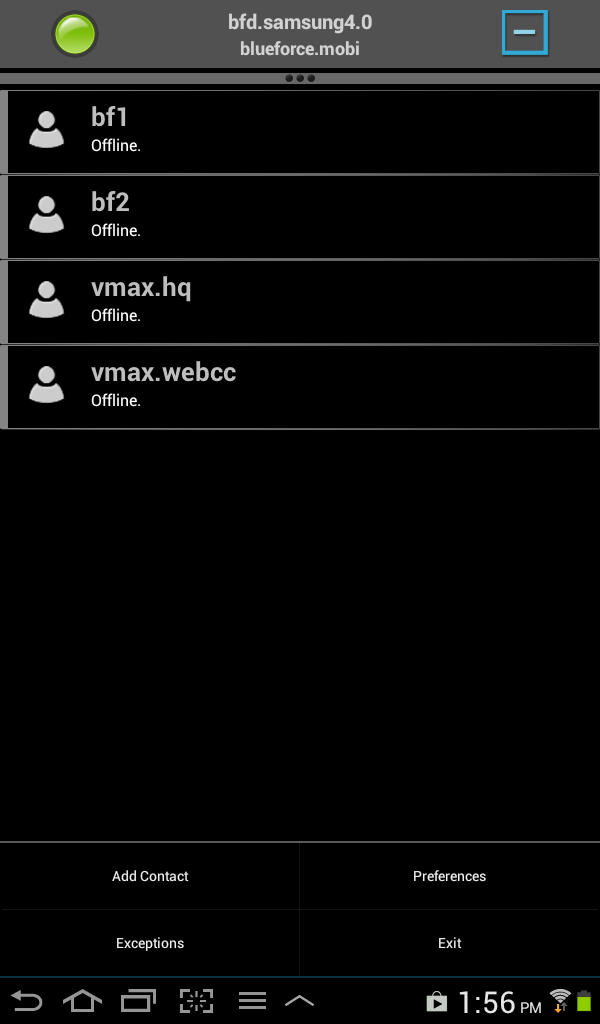 1 - From the BTAC Home Page SELECT the Android Menu Icon

2 - SELECT Preferences Tab
2
1
Changing XPRES in BTAC
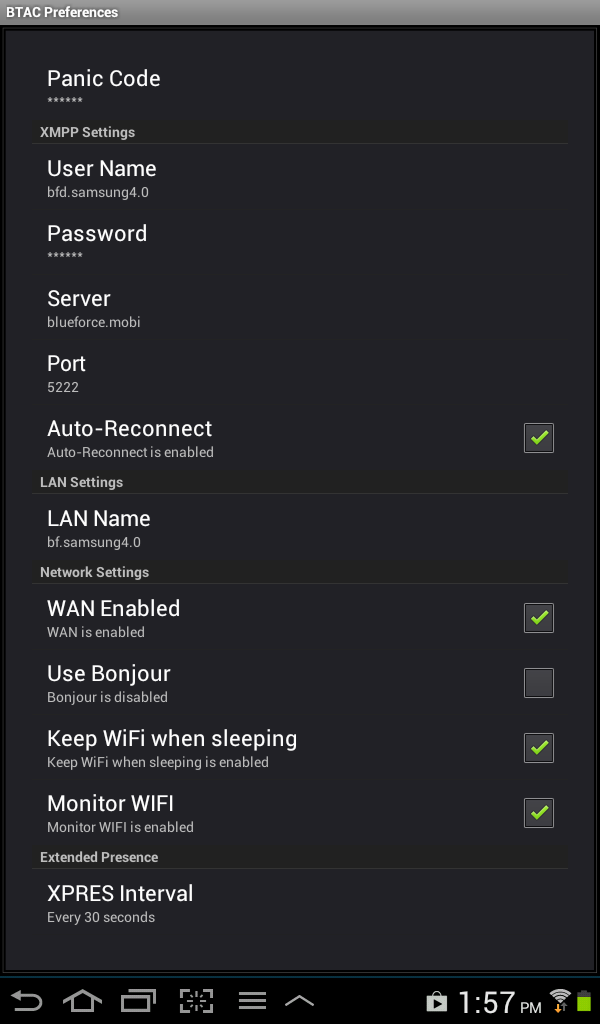 1 – SELECT XPRES Interval
1
Changing XPRES in BTAC
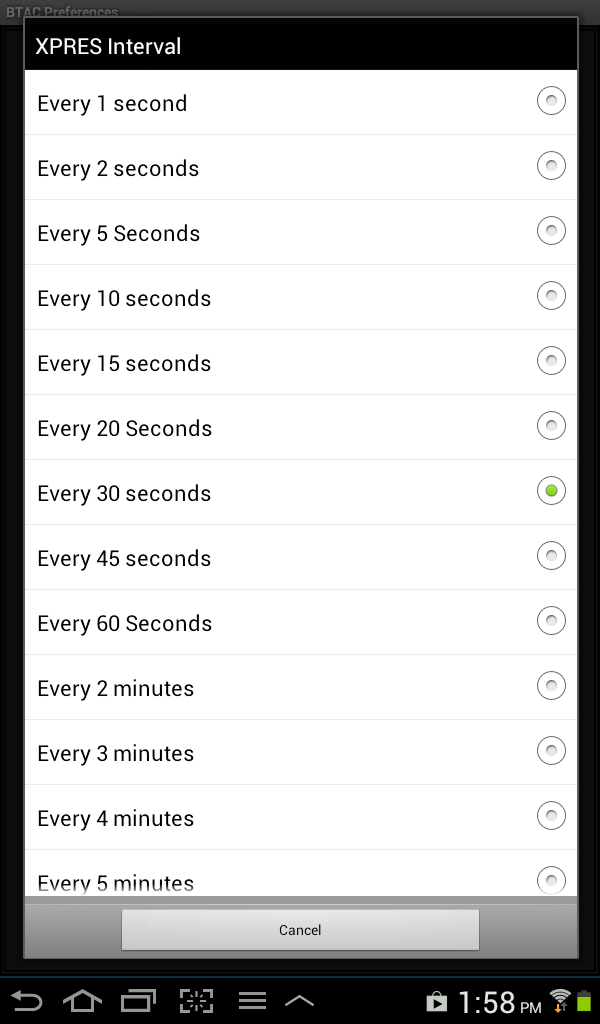 1 – CHANGE XPRES Interval to Every 10 Seconds

RETURN to Home Page
1